SOEs as Investors and Human Rights – Chinese FDI in Latin America and Europe
Larry Catá Backer (白 轲)W. Richard and Mary Eshelman Faculty Scholar Professor of Law and International Affairs; Pennsylvania State University
Workshop--Book Project: Human Rights and environmental sustainability in state-owned enterprises in Latin America and Europe  (21 September 2021)
Scope of Inquiry: Chinese SOEs, Human Rights, and Sustainability
Identify Countries 
Human Rights and Environmental Risks of operation (UNGP 2nd Pillar)
Map social and economic responsibility profiles of SOEs
Regulatory environment (home state)
Regulatory environment host state and transnational overlay
Human Rights and Environmental governance cultures and practices
Impacts; with reference to home state-host state, transnational and multilateral environment
The Chinese SOE
Organization of governmental power for the achievement of state objectives in the context of economic activities and within markets
Distinguished from governmental administrative units  charged with the development of governmental policy for purely non-financial objectives 
In the form of oversight, management, control, or use of the police-prosecutorial power.
Usually but not necessarily organized as autonomous entity under law (Law of the People’s Republic of China on State-Owned Assets in Enterprises, 2008). 
Development stages (Lin et al. 2020)
Stage 1: Expanding SOEs’ operating rights under the planned economic system (1978–1984)
Stage 2: The contract responsibility system (CRS): Separation of ownership and operating rights based on public ownership (1984–1992)
Stage 3: Establishing a modern enterprise system based on the market economy (1992–2002)
Stage 4: The reform of the state-owned assets management system (2003–2012)
Stage 5: Extensive SOE reform (2012-present) (consolidation and governance reforms to better align financial with political objectives)
Founded in 2003 through the consolidation of various other industry-specific ministries.
Responsible for managing SOEs, including appointing top executives and approving any mergers or sales of stock or assets, as well as drafting laws related to SOEs. 
Coordinating agency = financial objectives of the SOE + political objectives of the CPC + social/cultural/security objectives of BRI (SCC)
SOEs and SASAC (State-owned Assets Supervision and Administration Commission of the State Council )
Convergences and Alignments
SOEs and private enterprises engaged in outbound FDI and activity
Markets Marxism since Deng Xiaoping
SOEs and private enterprises: supervision and alignment of economic choices with political objectives of the CPC articulated through the policies of the state apparatus
Huawei is a case in point
The Communist Party at the Center
Role of Communist Party organs within the enterprise
Higher level executives will include CPC members
The role of the Sange Daibio policy (三个代表) (entrepreneurs as members of the CPC)
Effectively changes nature of corporate governance and the nature of the separation of managers and owners, and of public and financial objectives.
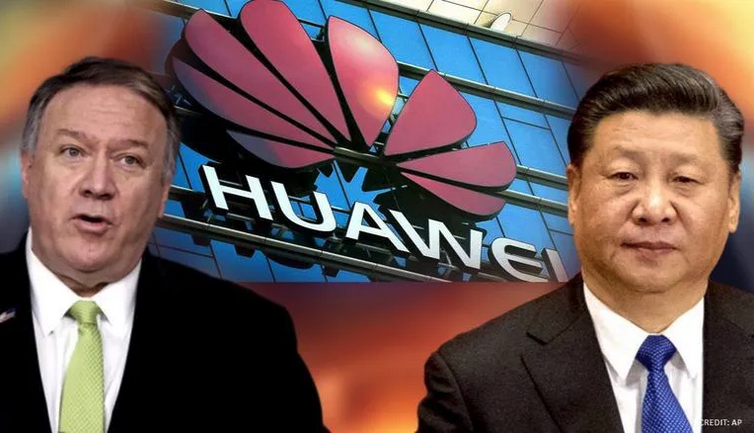 Reform and Opening Up
Outbound Investment in the New Era—Bringing the Party and Ideology Back in the Center
Outbound Investment: Belt & Road Initiative
What is BRI
Outbound Cooperation in Key Areas
Four Foundations of BRI
Human rights and sustainability implications
Whose human rights?
Whose regimes of prevention-mitigation-remedy: private or public law?
Alignments of norms, law, practices sourced in the legal or societal sectors.
Synergies among the four key objectives groupings of BRI.
Issue of transparency (especially in the legal sector)
Issue of coordination external (grouped by sector?) and internal (fractured oversight within Chinese state apparatus)
Is fracture good for the vanguard?
Outbound Investment--AIIB
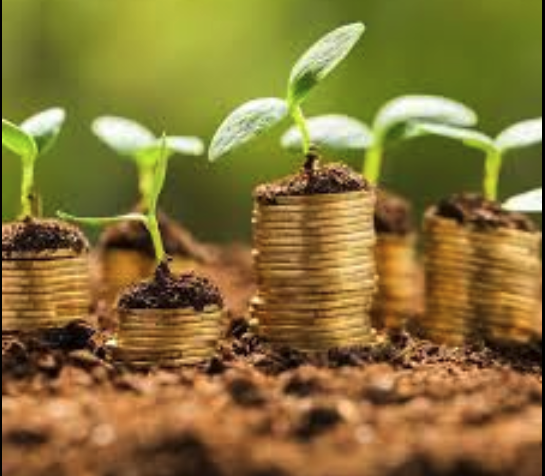 China's answer to what it saw as the flaws of post 1945 IFIs (World Bank Group and International Monetary Fund)
Complex decision making
Not enough emphasis on infrastructure projects
Slow project preparation
Project risk aversion
In some respects, the financing wing of the Belt & Road Initiative
Especially respecting its infrastructure objectives
Socialist model of financing better aligned with development as a core human rights objective of national collectives
But well networked
Modelled on current IFI
Multilateral, governance well represented by member states but under the leadership of China (Over 100 members)
Most projects are co-financed with either the Asian Development Bank or World Bank.
Initial criticisms
Environmental standards and development orientation privileged over human rights
Criticism tied to projects (see eg Aligning the Asian Infrastructure Investment Bank (AIIB) with the Paris Agreement and the SDGs: Challenges and Opportunities A Civil Society Perspective from: Bangladesh, China, India, Russia & Germany
Chinese Domestic Human Rights (2021 National Action Plan
Human Rights Action Plan: Identified Rights
Chinese Human Rights Internationalism
"On promoting mutually beneficial cooperation in the field of human rights" (A/HRC/37/L.36; 19 March 2018).
1. Calls upon all States to uphold multilateralism and to work together to promote mutually beneficial cooperation in the field of human rights, and encourages other stakeholders, including international and regional organizations and non-governmental organizations, to contribute actively to this endeavour; 2. Reiterates the important role of technical assistance and capacity-building in promoting and protecting human rights, calls upon States to strengthen human rights technical assistance and capacity-building through mutually beneficial cooperation, upon the request of and in accordance with the priorities set by the States concerned, and welcomes in this regard North-South, South-South and triangular cooperation; 3. Emphasizes the importance of the universal periodic review as a mechanism based on cooperation and constructive dialogue with the objective of, inter alia, improving the situation of human rights on the ground and promoting the fulfilment of the human rights obligations and commitments undertaken by States, and calls upon all States and relevant stakeholders to participate constructively in it; 4. Invites relevant United Nations human rights mechanisms and procedures to continue to pay attention to the importance of mutually beneficial cooperation in promoting and protecting all human rights; 5. Requests the Human Rights Council Advisory Committee to conduct a study on the role of technical assistance and capacity-building in fostering mutually beneficial cooperation in promoting and protecting human rights, and to submit a report thereon to the Human Rights Council before its forty-third session.
“Community of Common Destiny” (Xi 2015) and win-win multilateralism
“To respect one another and treat each other as equals, countries need to, first and foremost, respect other countries' social systems and development paths of their own choice, respect each other's core interests and major concerns and have objective and rational perception of other countries' growing strength, policies and visions. Efforts should be made to seek common ground while shelving differences, and better still to increase common interests and dissolve differences.”
A Clash of Interpretations & Emphasis
Consequence:  the process the cultural significance of word--human rights, development, environment--may continue to change substantially.  
In the West through a merger between sustainability, bio-diversity and human rights.  
In the South (including its Chinese Marxist variation, one which may drive the discussion), through a merger of development, environment, and the fundamental obligations of those in power to popular collectives.
Collective Development First.
Chinese human rights combines the theory of Reform and Opening Up with the fundamental premises of Socialist Modernization (the focus on the development of productive forces).  
Security Next
Stability and Prosperity Principles
Engage in the political work that then refocuses from productivity and development of the economic resources of the nation, to a refocus on the development of the cultural and social position of the community within that productive culture.  
Patriotic Campaigns; Advancing Values and Shared Culture Next
Economics expresses values (aligns with liberal democracy’s notion of responsibilities of enterprises for human rights and sustainability wrongs)
SOEs as a Mechanism of this Socialist Human Rights
In the West the focus is on the individual; individual autonomy, and the constraint of the state respecting individual civil and political rights as the core from which decisions about economic, social and cultural rights may be elaborated.
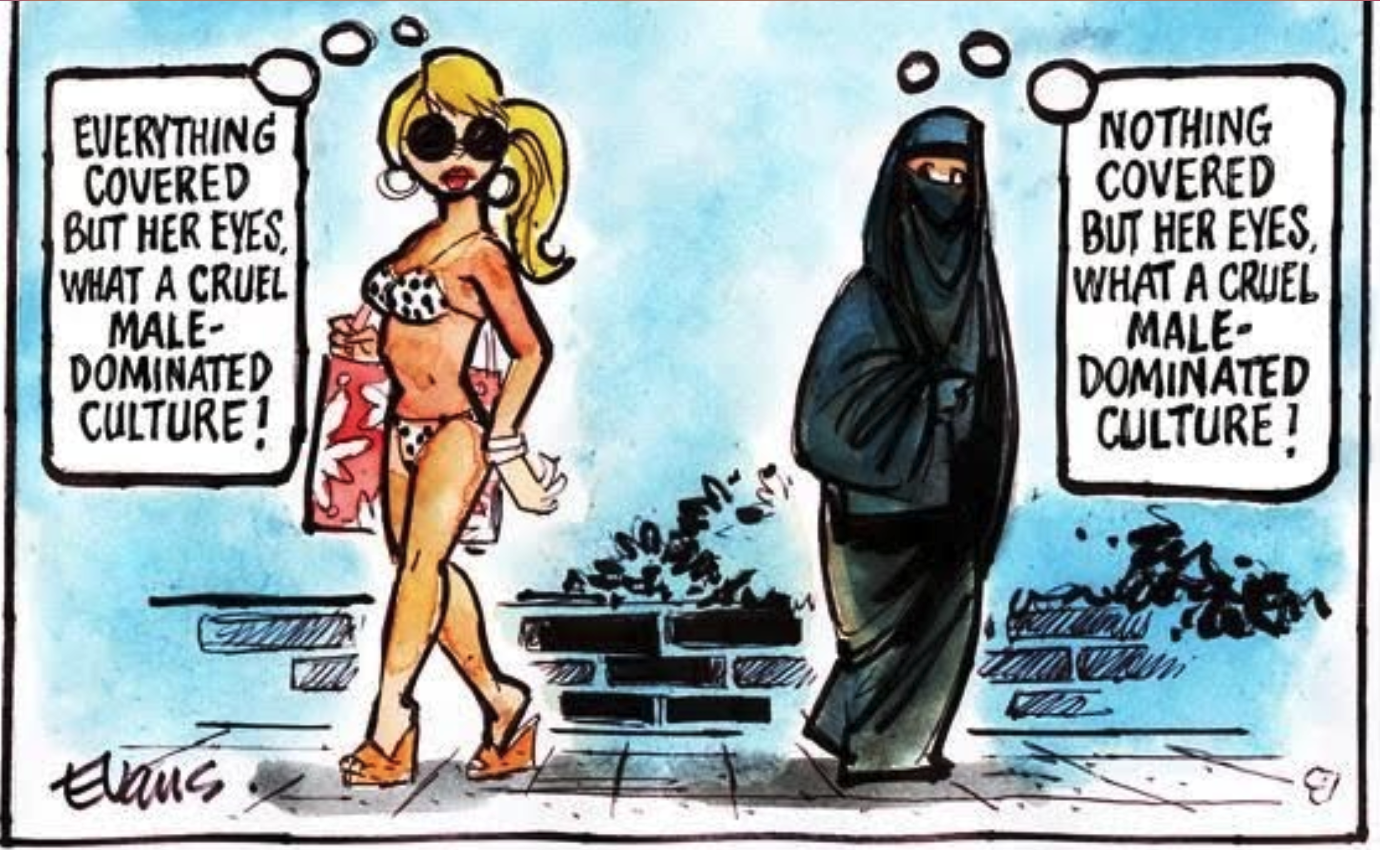 The Exemplars
Extractives
China National Petroleum Corporation中国石油天然气集团公司
Chain of ownership challenges for human rights and sustainability.
Inter-SOE transactions
Example 2013 purchase of assets in Peru from Petrobras (Petrobras Energia Peru S.A. )
Purchasers: CNPC Holdings and CNODC International are both overseas wholly-owned subsidiaries of CNPC Exploration and Development Company Limited ( 中油勘探開發有限公司, the “CNPC E&D”). 
CNPC E&D is a subsidiary of PetroChina and a joint venture company held as to 50% by the PetroChina (the other half controlled China National Oil and Gas Exploration and Development Corporation, which is a wholly owned subsidiary of China National Petroleum Corporation, the controlling shareholder of PetroChina.
Finance/Banking
Central Huijin Investment 中央汇金投资有限责任公司
Established in 2003
Wholly owned subsidiary of China Investment Corporation, with its own Board of Directors and Board of Supervisors.
Principal shareholder rights are exercised on behalf of the State Council. 
Organization by which the Chinese government can act as a shareholder for the "big four" state owned banks
(Bank of China, Industrial and Commercial Bank of China, China Construction Bank, and Agricultural Bank of China);, 
Regulatory function: corporate governance and initiating reforms of the banking industry.
Mediating Contradiction—China-Ecuador Investment
Convergence AIIB and BRI projects
AIIB Lending and debt relief programs
World Bank cofounded projects for MSMS enterprises
Pandemic based
Pivot from purely infrastructure financing to development funding more broadly understood
BRI investment
Construction of Hydro electric power grid for Ecuador (building on work of William and Mary GeoLab)
Intensely competitive environment:
“The US International Development Finance Corporation has struck a deal that will help Ecuador repay billions of dollars in loans to China and boost development in exchange for excluding Chinese companies from its telecom networks.” (Source Financial Times; Jan. 2021)
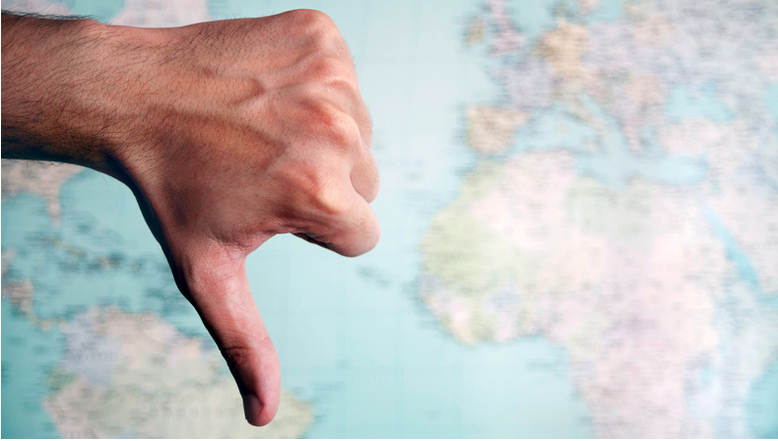 Mediating Contradiction—China-Norway Investment
Interactions through the lens of the Ethics Council consideration of actions of Chinese SOEs under the Ethics Guidelines of the Pension Fund Global
Companies put under observation
Companies excluded from the investment universe
Active shareholding strategies and points of emphasis
A special approach to SOEs?
And the Rest in Latin America
Tracking these trends in the chart, dark green countries (Ecuador and Uruguay) are full members of the AIIB and also BRI signatories. Medium green countries (Bolivia, Chile, Peru and Venezuela) are BRI signatories, but only prospective AIIB members, having not yet paid their bank shares. Brazil, the only country in dark blue and Argentina, the only country in medium blue, are not BRI members, but are full (Brazil) or prospective (Argentina) AIIB members.
This past year, Brazil and Uruguay became full members of the AIIB. Uruguay became the second country to become a full member of both the AIIB and the BRI, after Ecuador did the same in 2019. Brazil became the first country to join the AIIB as a full member without also joining the BRI.
Despite the number of new relationships, there were also partnerships that fell under the stress of COVID-19. For the first time in 15 years, China’s two policy banks, the China Development Bank (CDB) and the Export-Import Bank of China (CHEXIM) signed no new financing commitments with governments in Latin American and the Caribbean. Instead, renegotiations of existing debts began, culminating in the suspension of $891 million in payments by Ecuador.
Analysis and Emphasis
Identify Countries 
Following Chinese SOEs along BRI-AIIB pathways
Focus: Norway and Ecuador
Human Rights and Environmental Risks of operation (UNGP 2nd Pillar)
Tensions between Socialist and Globalist conceptions of human rights, sustainability and prioritization of rights and duties
Risks may be aligned—approaches to their confrontation may differ
Map social and economic responsibility profiles of SOEs
Emphasize the complexity of interlocking ownership in a Leninist alignment of economics, politics, and societal reshaping
Focus on two examples, one from extractives and the other from finance sectors
Regulatory environment (home state)
Nexus of Leninist theory; application of New Era prioritization (the current principal contradiction) and Communist Internationalism (win-win and community of common destiny)
Regulatory environment host state and transnational overlay
Domestic baseline; transnational principles acknowledged or available
Constraints within BRI and AIIB lending
Human Rights and Environmental governance cultures and practices
Development focused versus individual rights and favored collectives focused
Impacts; with reference to home state-host state, transnational and multilateral environment
Human rights and sustainability along global production chains
Thanks!